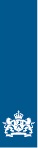 ASpiratie Rijk, het netwerkvoor ambtelijk secretarissen, medezeggenschaps-adviseurs en ondersteuners van de medezeggenschap binnen de Rijksoverheid

Wie zijn wij? 
Karin van Logtestijn
Marisca van Ommen
Anna Crielaard
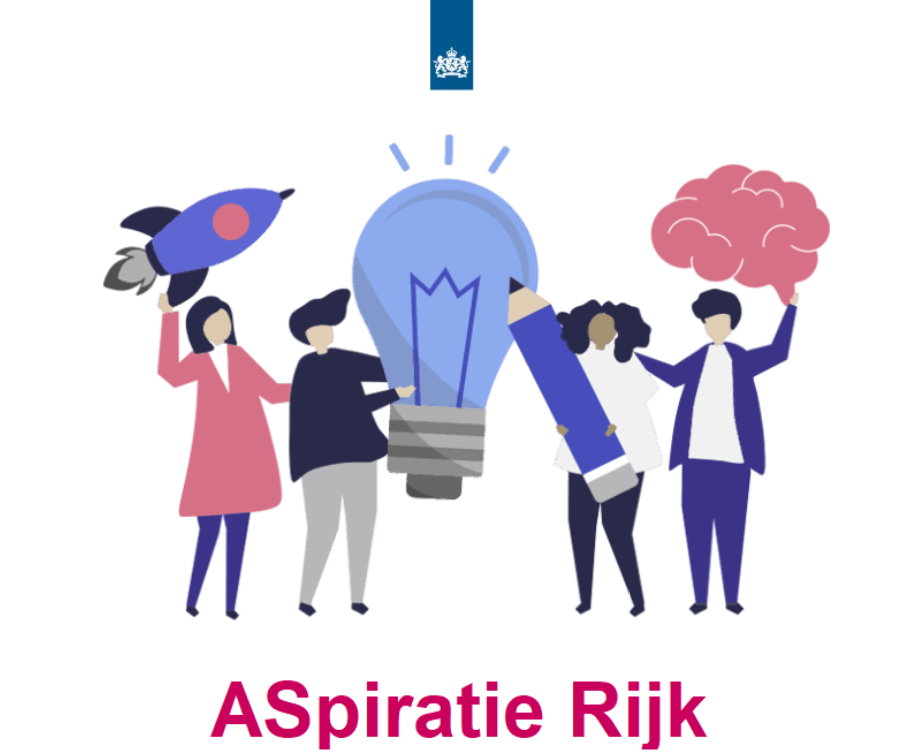 Wat is strategische MZ? 

Rol AS/adviseur/ondersteuner

Uiteen in groepjes: 
hoe kun je invulling geven aan je rol als AS bij strategische MZ?

Plenaire terugkoppeling en afsluiting
Wat gaan we doen in deze 45 minuten?
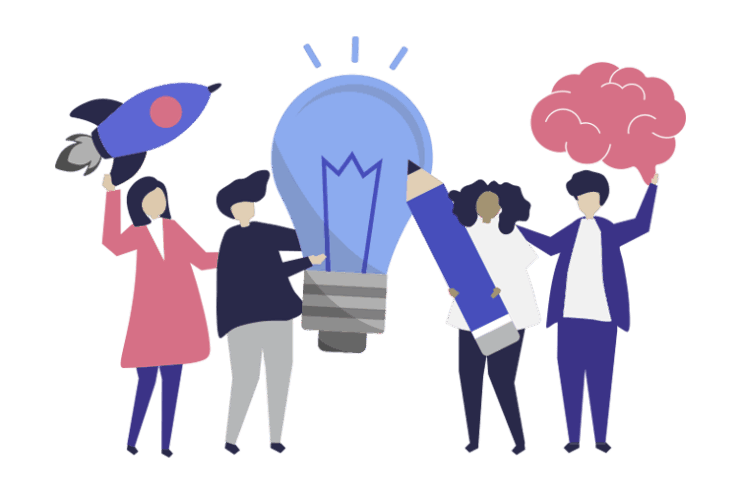 Visie, speerpunten, prioriteiten

Focus op strategische onderwerpen, afscheid van stokpaardjes

Centrale vraag is niet “wat vinden we hiervan?” maar “wat willen we hiermee bereiken?”

Enige onderhandelingsvaardigheden; kennis van het voeren van een dialoog

‘taal van de bestuurder’ kunnen spreken
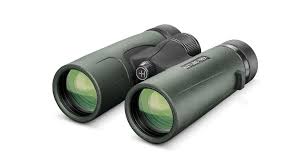 Wat vraagt het?
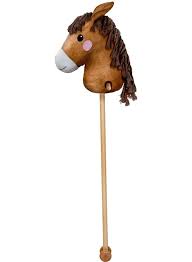 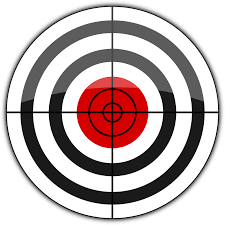 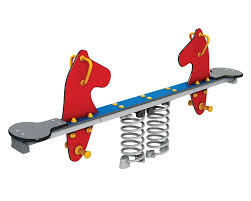 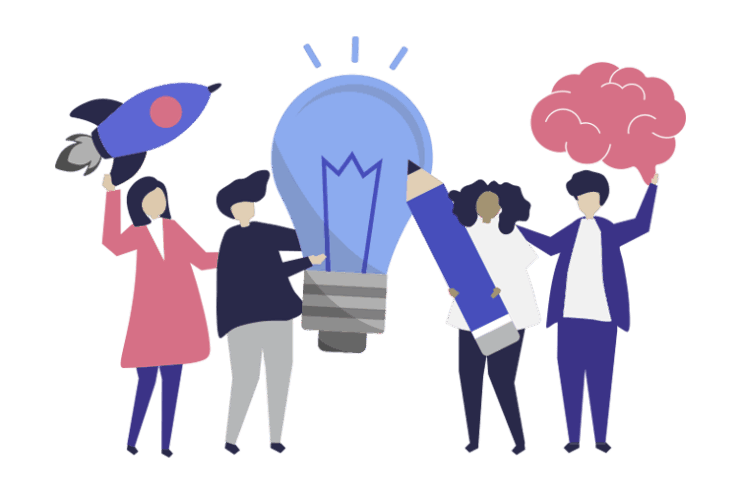 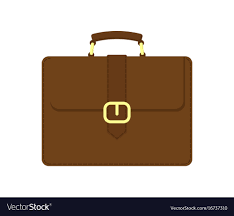 Erkenning rol relatie en – soms – informele contacten

Meerwaarde voor OR aan bestuurder duidelijk maken

Ieders talenten inzetten, competentieontwikkeling

Netwerk van deskundigheid

Realisme: welke invloed is mogelijk met de kennis/ervaring die we hebben?
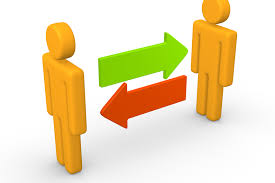 Wat vraagt het?
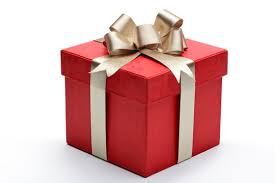 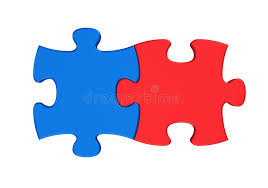 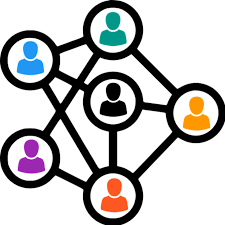 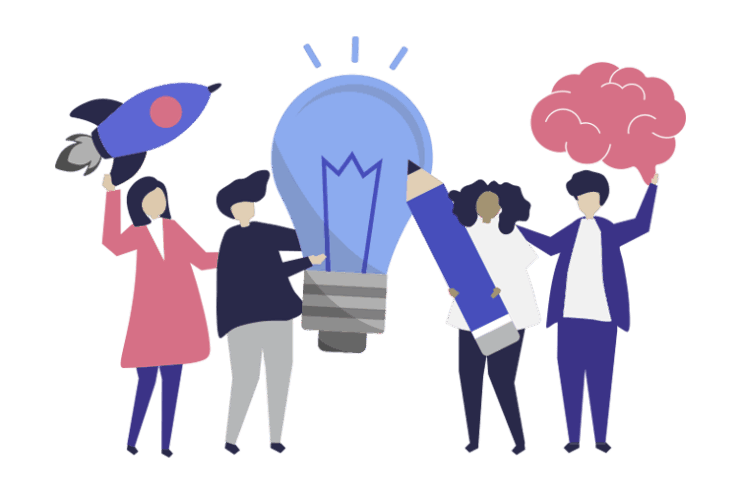 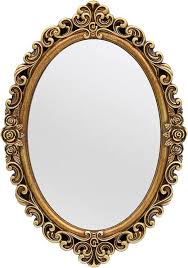 Hoe kun jij als AS ondersteunen bij de ontwikkeling naar strategische MZ?


Wat verwacht jij als OR-lid van de AS als ondersteuner
 bij de ontwikkeling naar strategische MZ?
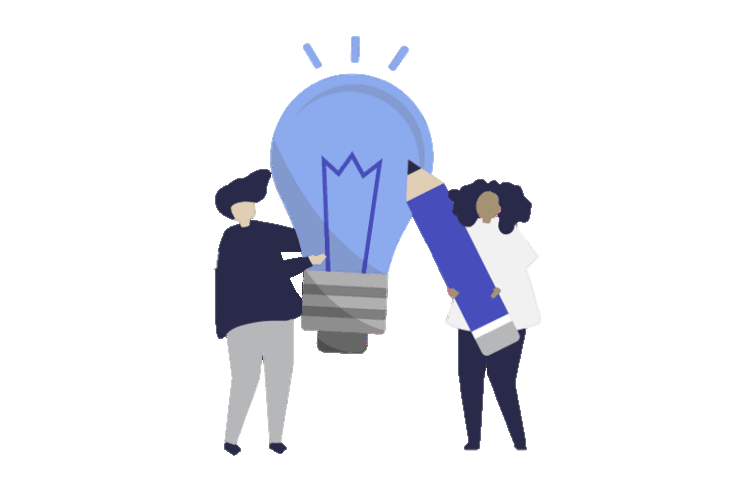 Rol AS
Een kwartiertje in gesprek:

‘’Hoe kun je als AS/adviseur/ondersteuner ondersteunen bij de ontwikkeling naar een strategische OR?’’
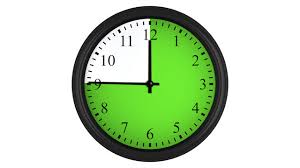 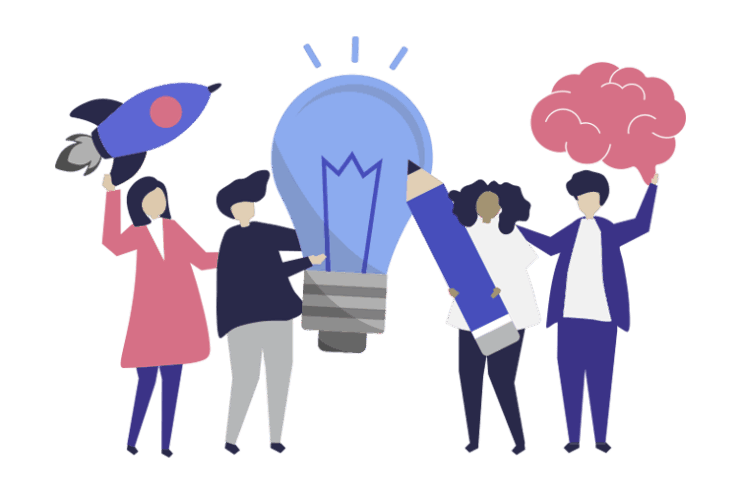 Strategische MZ, wat vraagt het?
Een korte terugkoppeling op de volgende sheets

Bezoek onze bijeenkomst op 24 juni
Mail voor meer info naar: ambtelijksecretariaatgorrijk@minbzk.nl
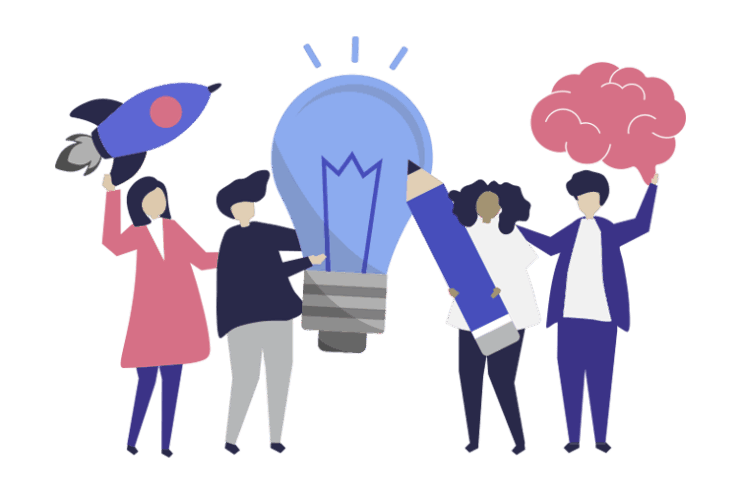 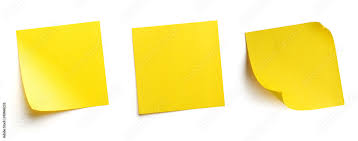 Laat je e-maildres achter voor meer informatie over ASpiratie Rijk
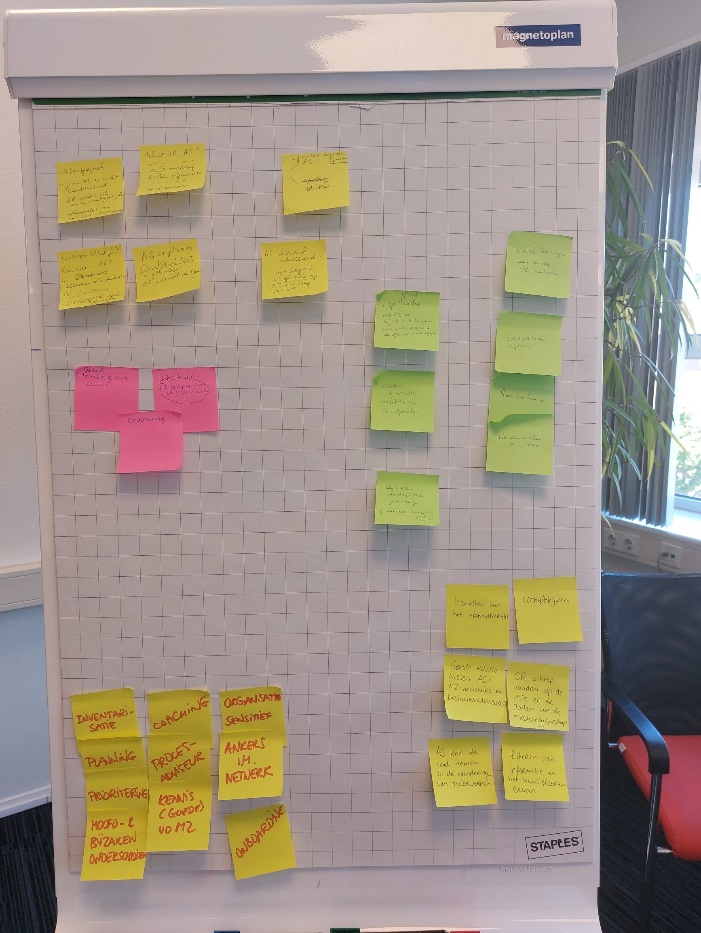 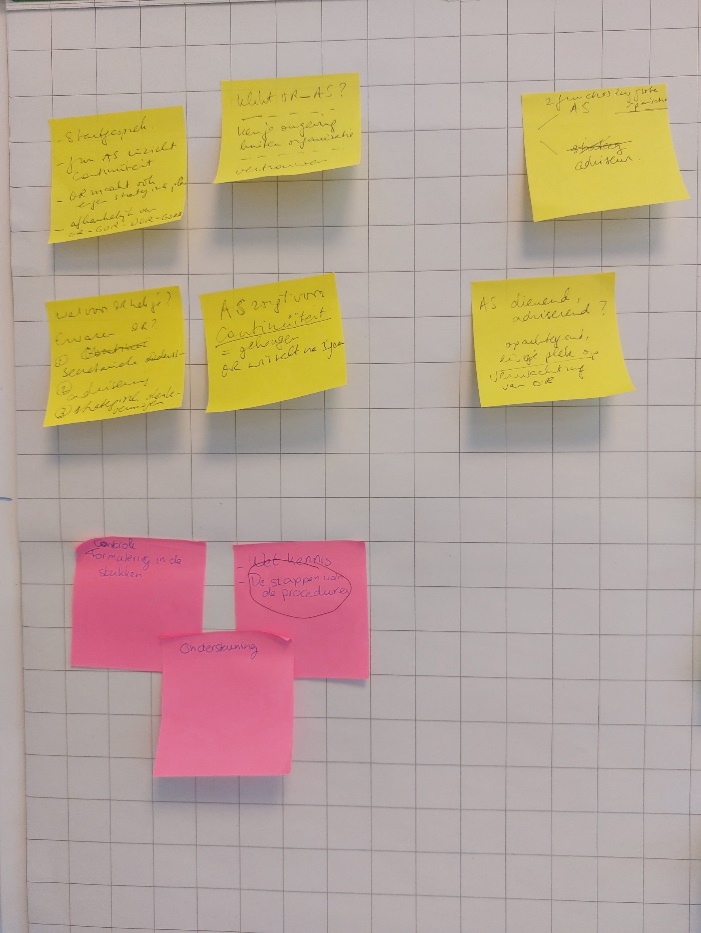 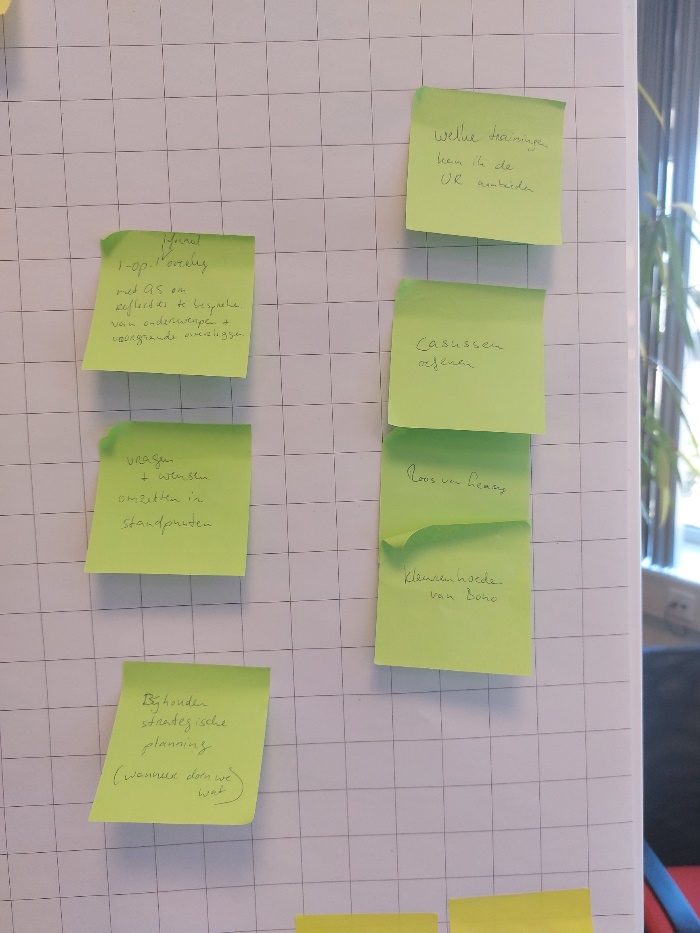 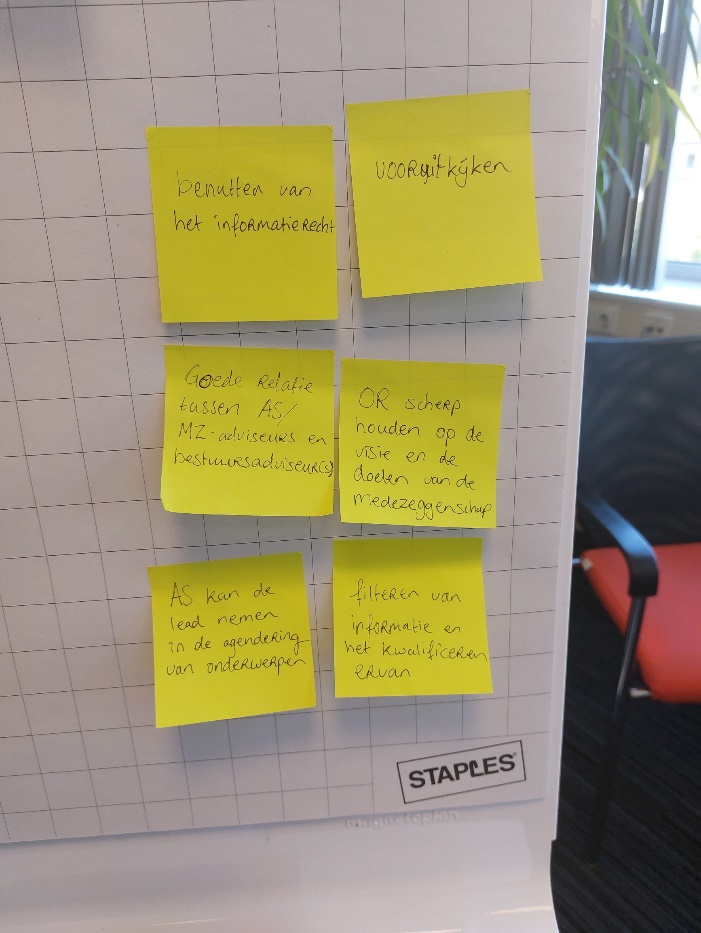 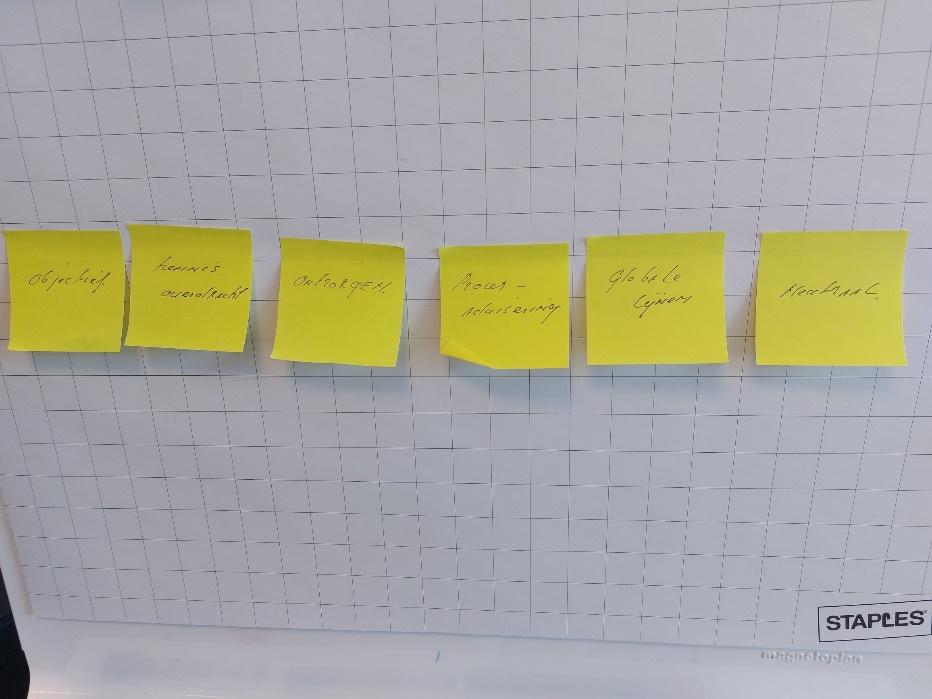 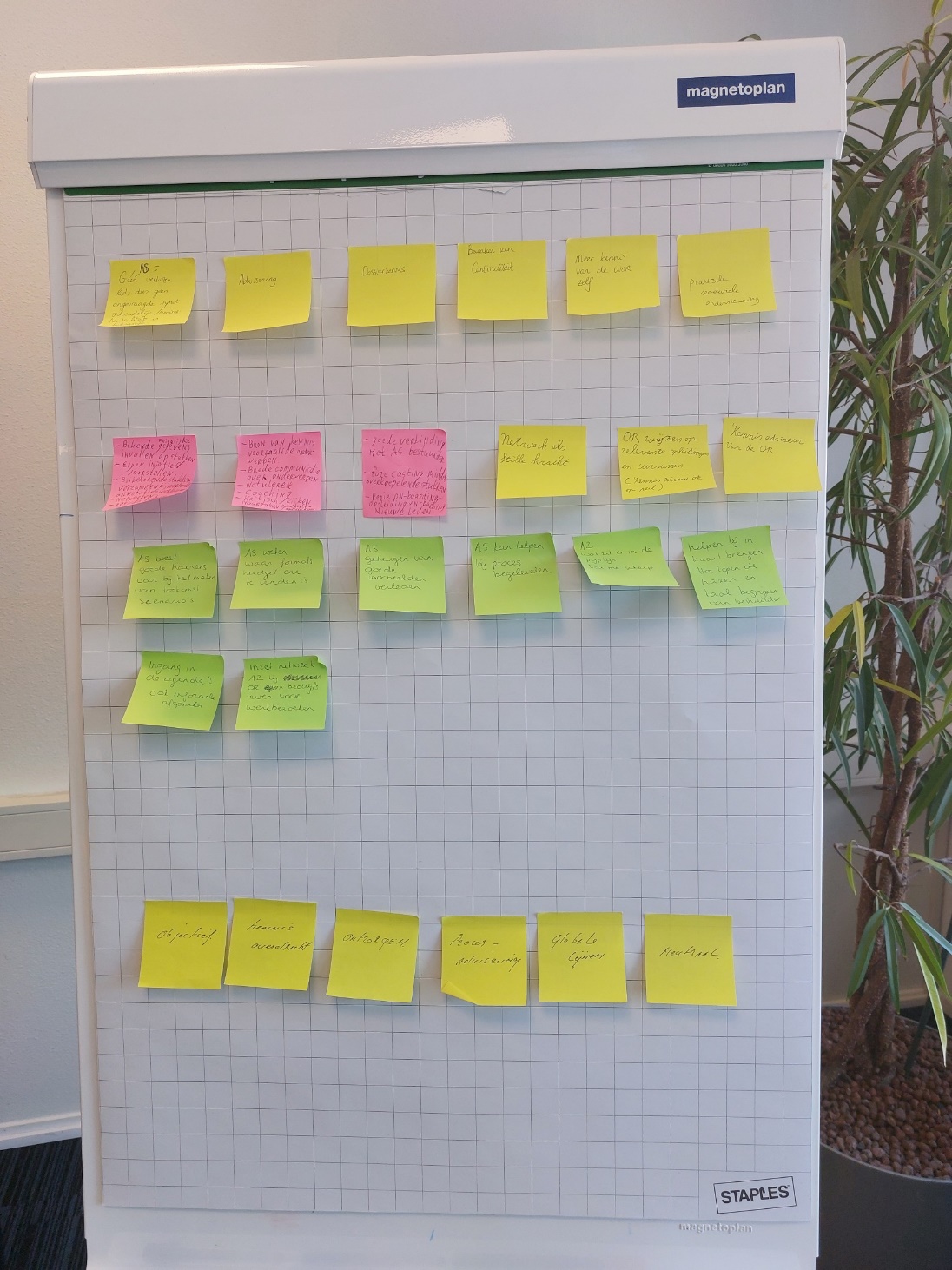 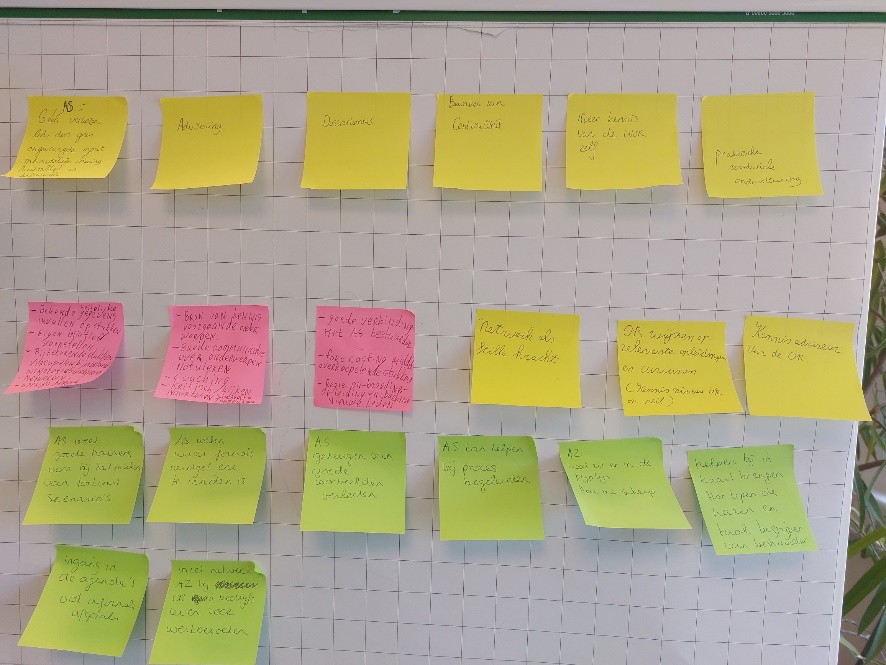 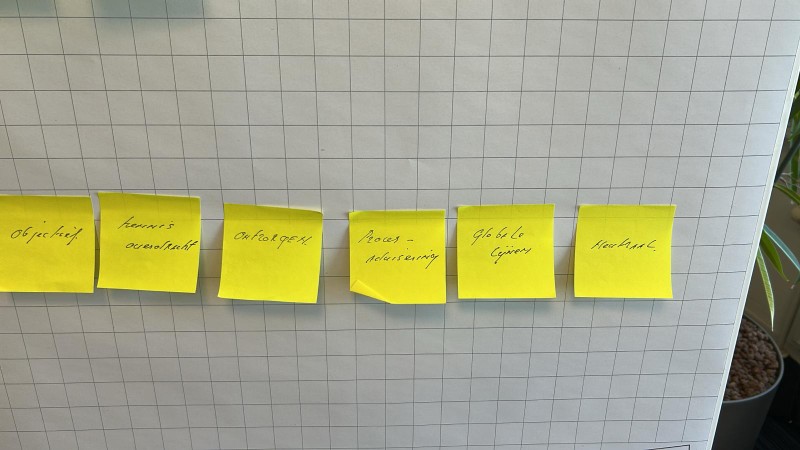 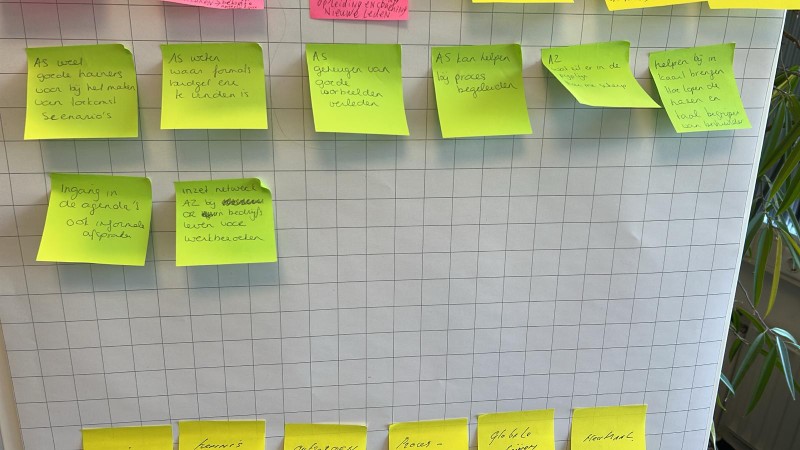